Welcome to English Class
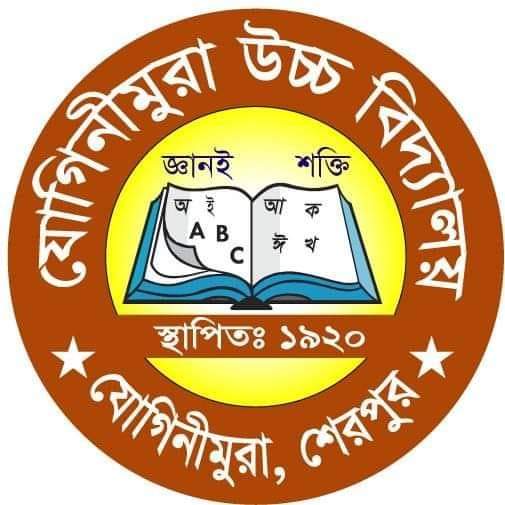 Let us  see the  Image
Let us read and know about international Mother Language day
21 St February is  a memorable  day in our national  history. We  observe the day  every year  as international Mother Language  day .The day is  a national holy day. On this day , We pay a tribute  to the martyrs who laid down their lives  to establish Bangla  as  a  state  language in undivided  pakistan in 1952.The struggle to achive  our language  right s  is known  as the language  movement . The  seed  of  the   Language  movement  was  sown  on 21 st March  1948 when  Mohammad Ali   Jinnah , The   Governor General    Of Pakistan , declared   in  a public  meeting  in Dhaka   That Urdo  would be  the only  state  language  of Pakistan.
The  declaration   raised   a  storm  of protest all over the country. The  protest continued   non  stop  , gathering  momentum  day  by day  . It  turned  into  a movement   and  reached its  climax in 1952. The  government  outlawed  all sorts  of public   meetings  and  rallies to stop it.  The  students of Dhaka  University  defied  the law  and  brought  out   a peaceful protest  procession  on 21 st  February  1952. When   the procession  reached  near Dhaka Medical College , the  police  opened  fire   on the   the  students , killing Salam , Rafik,Barkat, Safiur  and  Jabbar  . As   a result  , there   were   mass  protest  all ove r  the   country and  the government  had  to  declare   Bangla  as  a   state  language . This  kindled  the  sparks  of   independences  movement  of  Bangladesh.
Find  out  the  meaning  of the  words  given  bellow:
Memorable,  observe, pay, tribute, martyrs, Laid down, establish,  struggle, achieve,  rights,  seed, movement, sown, declare, raised,  storm, protest,   momentum, day by day   turned into  , climax, outlawed, all sorts of, defied,  bring about,  reached,  as  a result, mass protest, had to declare,kindled, sparks,
Group Work
Answer  the question  given below.
The  Padma:
Why do we observe  21 st February as the international  Mother  language day?
The   Meghna:
2.What happened  when Urdo  was declared as the  only state   language  of Pakistan?
The  jamuna:
3.” The  seed  of   independence was  sown on 21 February  1952”. Do you  agree?  Why?
Evaluation
Tell something about Intrnational Mother  language  day.
Home work
Write  down  a  paragraph  On  International  Mother  Language  day.
Thank You